Выполнила 
музыкальный руководитель
 МДОУ №63
Манинцева Я.М.
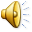 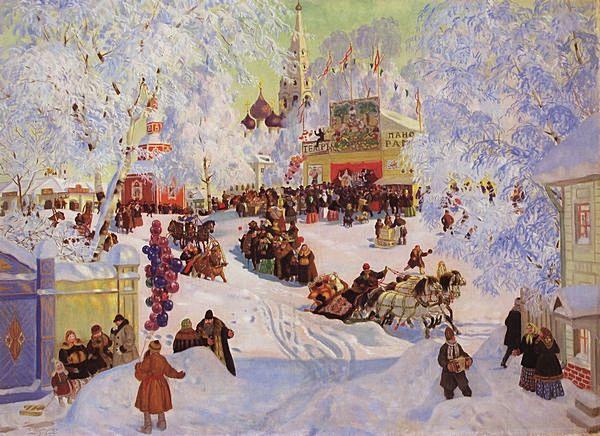